Муниципальное казенное учреждение для детей - сирот и детей, оставшихся без попечения родителей Детский дом №1 г. Гурьевска Кемеровской области
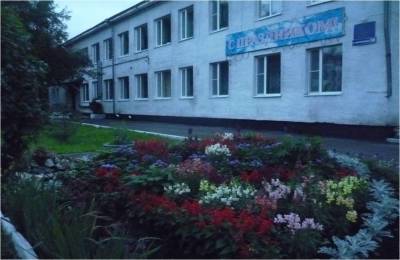 Комплексная безопасность образовательного учреждения
-это совокупность предусмотренных законодательством мер и мероприятий персонала ОУ, осуществляемых под руководством директора ОУ, органов управления, во взаимодействии с правоохранительными структурами, вспомогательными службами и общественными организациями, с целью обеспечения безопасного функционирования ОУ, а так же готовности сотрудников и воспитанников к рациональным действиям в опасных и чрезвычайных ситуациях
Антитеррористическая защищенность
Пожарная безопасность
Дорожная безопасность
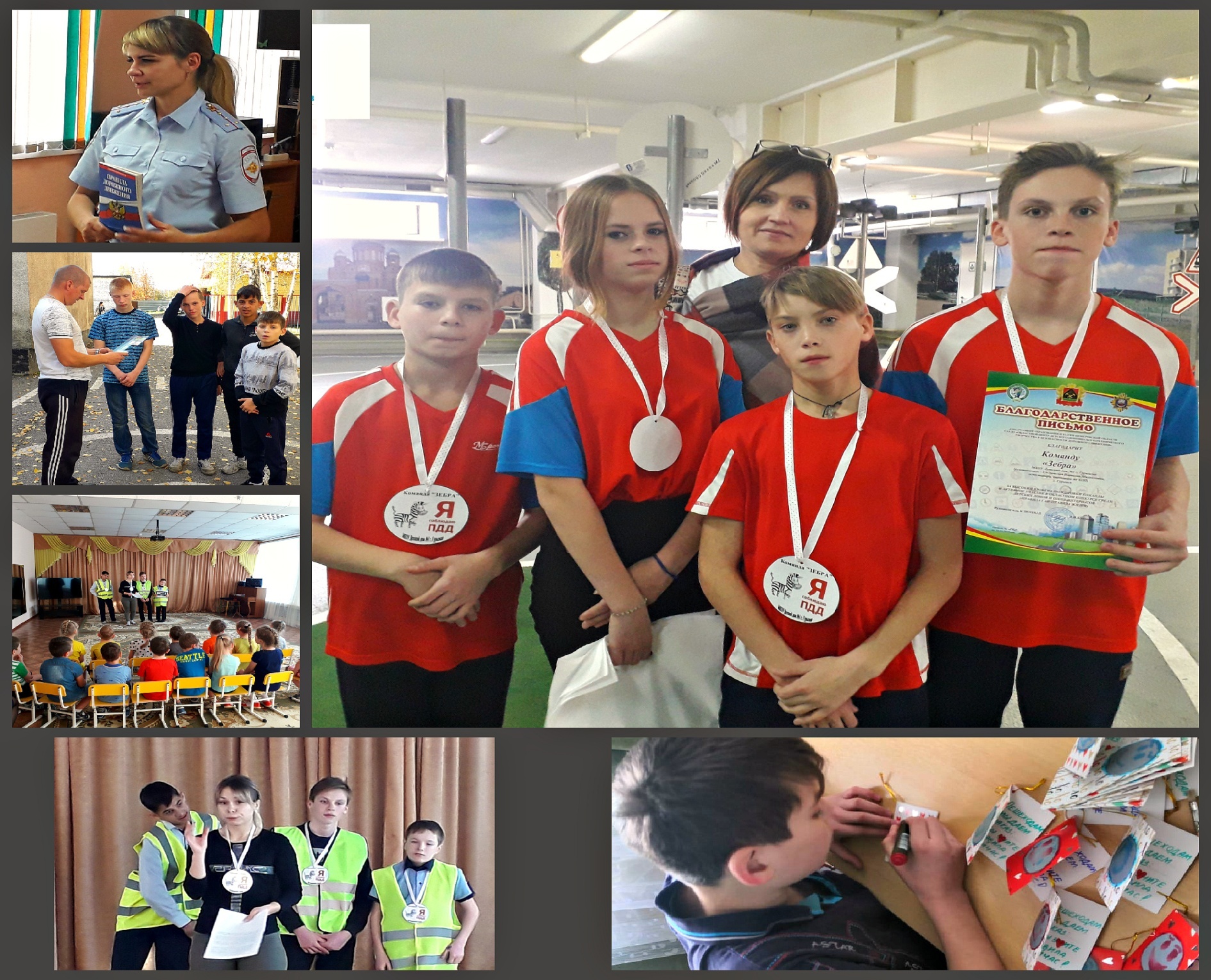 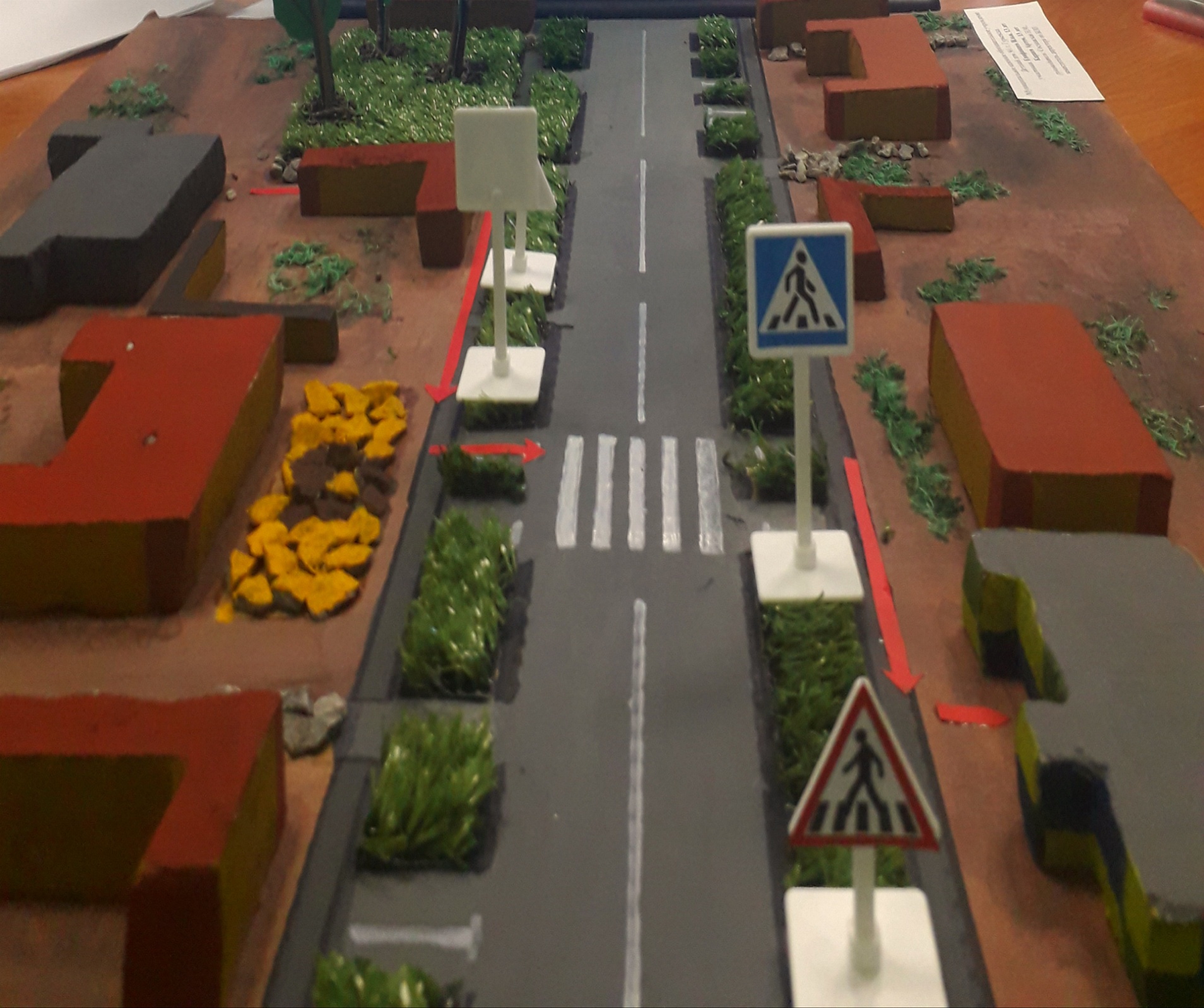 СПАСИБО ЗА  ВНИМАНИЕ!